MUNI
SCI
Složený profil
Z0059 Hydrologie – Cvičení 6
Simona Koreňová; 474426
474426@muni.cz
Brno
Podzim 2022
Složené koryto
Koryto se složeným příčným profilem:
z hlediska geometrie – profil nemá jednoduchý tvar
z hlediska hydrauliky –v jednotlivých částech profilu velké rozdíly v rychlostech 

Umělá koryta - obvykle složený lichoběžníkový profil, který tvoří sekce:
prohloubená kyneta
výše položené bermy
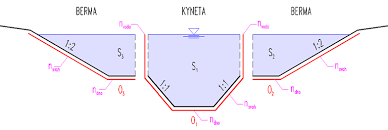 Složené koryto
http://hydraulika.fsv.cvut.cz/Toky/Predmety/RIN/ke_stazeni/prednasky/10/rin_10-1.pdf
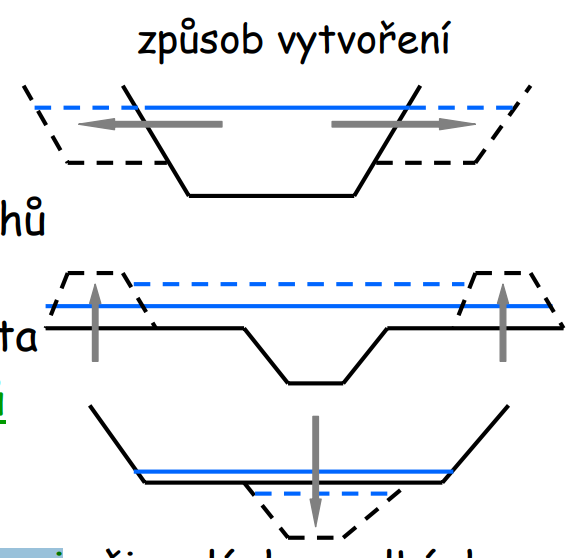 Proč to děláme?
Zvýšení kapacity koryta 
Omezení šířky rozlivu 
Soustředění nízkých průtoků
Zmenšení rozdílu mezi hladinami
kolísání hladiny podzemní vody na přilehlých pozemcích
malé hloubky při malých průtocích: rychlost proudění, zanášení a zarůstání, nadměrné prohřívání vody
v extrému i úhyn vodních živočichů
CHARAKTERISTIKY PRŮTOČNÉHO PROFILU
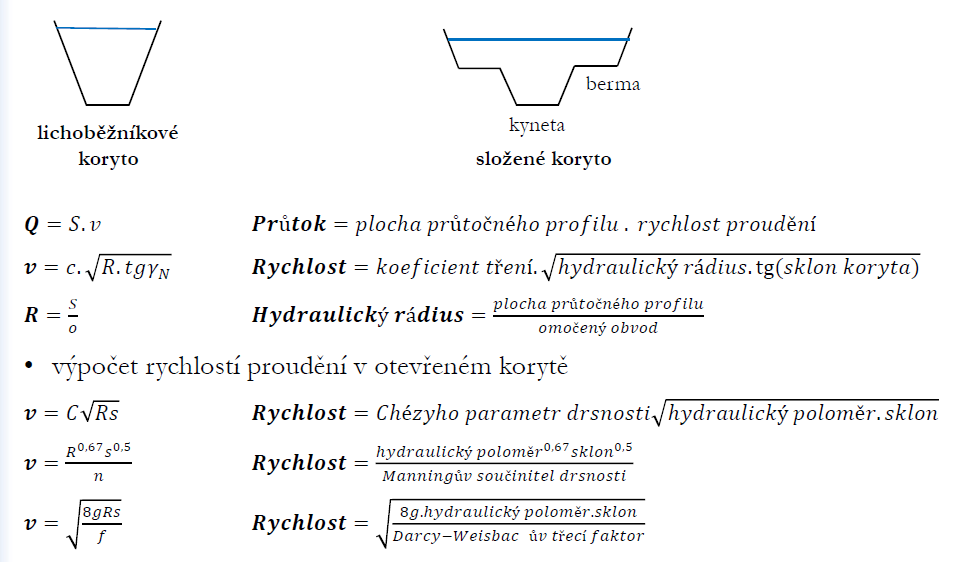 http://hydraulika.fsv.cvut.cz/Toky/Predmety/RIN/ke_stazeni/prednasky/10/rin_10-1.pdf
Složené korytoZadání cvičení č. 6
ZADÁNÍ:

Vyberte si libovolný profil složeného koryta toku kdekoliv v ČR, nejlépe v blízkosti měrného profilu ČHMÚ.
Na základě informací z evidenčního listu profilu (hloubka) a základní mapy nebo DMR odhadněte/změřte
parametry koryta, a doplněním do zadané tabulky vypočtěte průtok. Ten porovnejte s průtokovými hodnotami
na měrném profilu.

ZDROJE:

Výpočetní tabulka (Studijní materiály v ISu )
DMR (například Analýzy výškopisu ), ZM 10 a pod.
Měrné profily (ČHMÚ )

VÝSTUPY:

mapa (minimálně Print Screen) zvoleného profilu
tabulka vstupních parametrů koryta
tabulka výsledných průtoků
graf konzumpční křivky profilu

ZÁVĚR
Cvičení 6 odevzdat do příslušné odevzdávárny do 10:00 16.11.2022
Postup
výběr měrného profilu
zaměření jeho rozměrů (šířka koryta, šířka břehů, šířka obou berem, výška břehů)
výpočet sklonu koryta i = převýšení/vzdálenost*1000 [‰]
dosazení (odhad) průměrné velikosti transportovaného zrna (vizuálně)
dosazení (odhad) drsnosti svahů (tabulka)
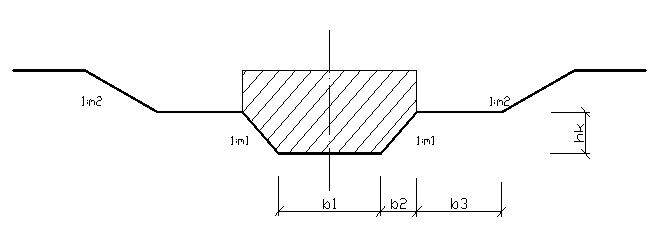 b1 – šířka dna
b2 – horizontální šířka břehů
b3 – šířka bermy
hk – výška kynety = výška bermy m1
m2 – celková výška složeného koryta
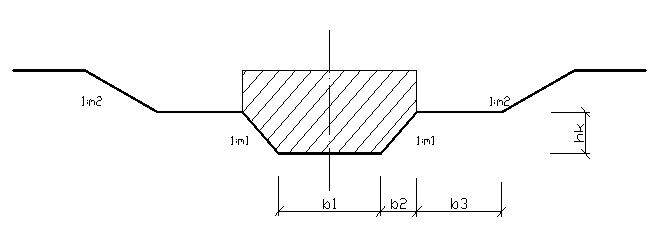 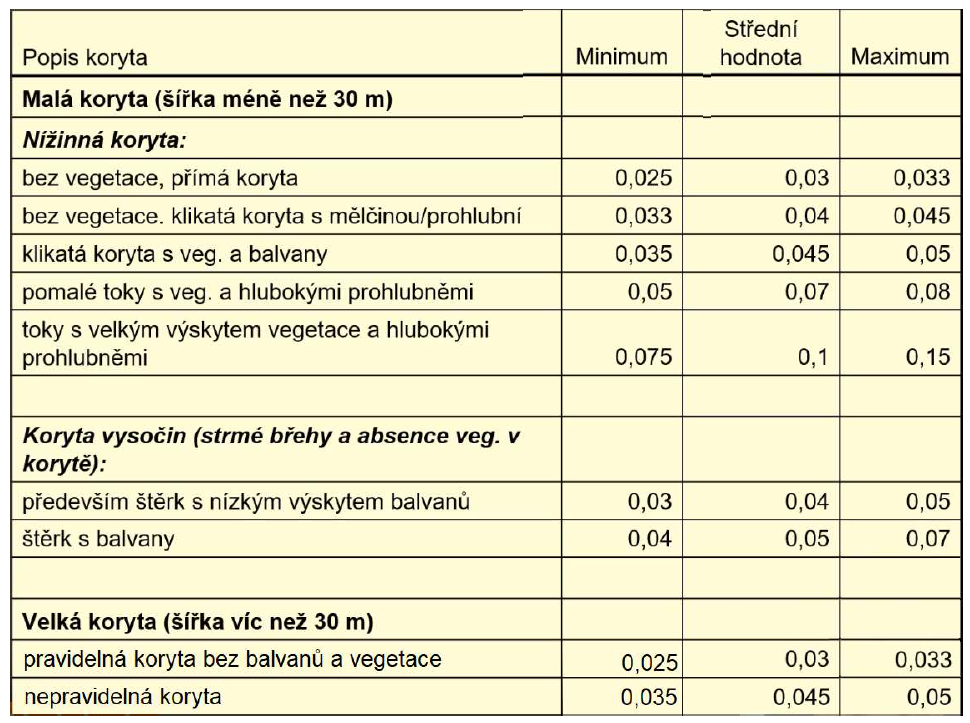